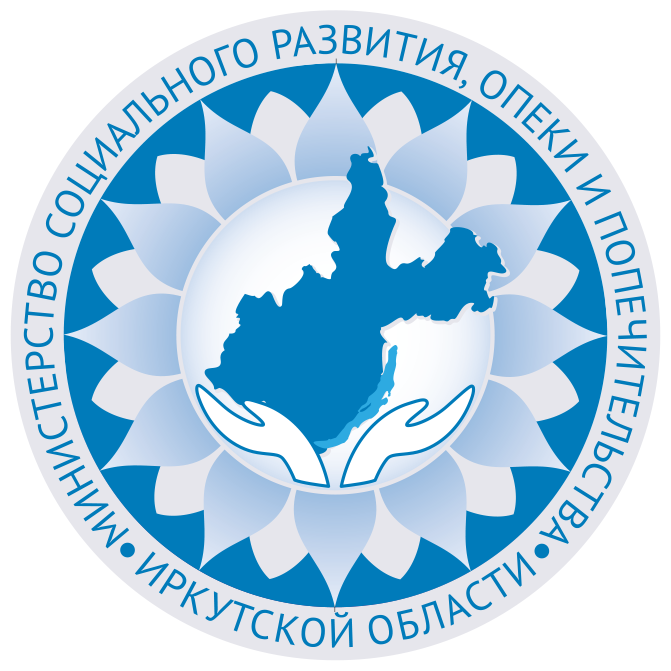 Министерство социального развития, опеки и попечительства Иркутской области ОГБУ «Региональный ресурсный многопрофильный центр «РОСТ»
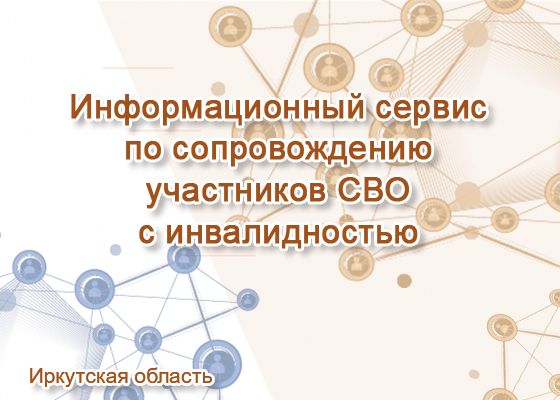 РАЗРАБОТЧИКИ: министерство социального развития, опеки и попечительства Иркутской области
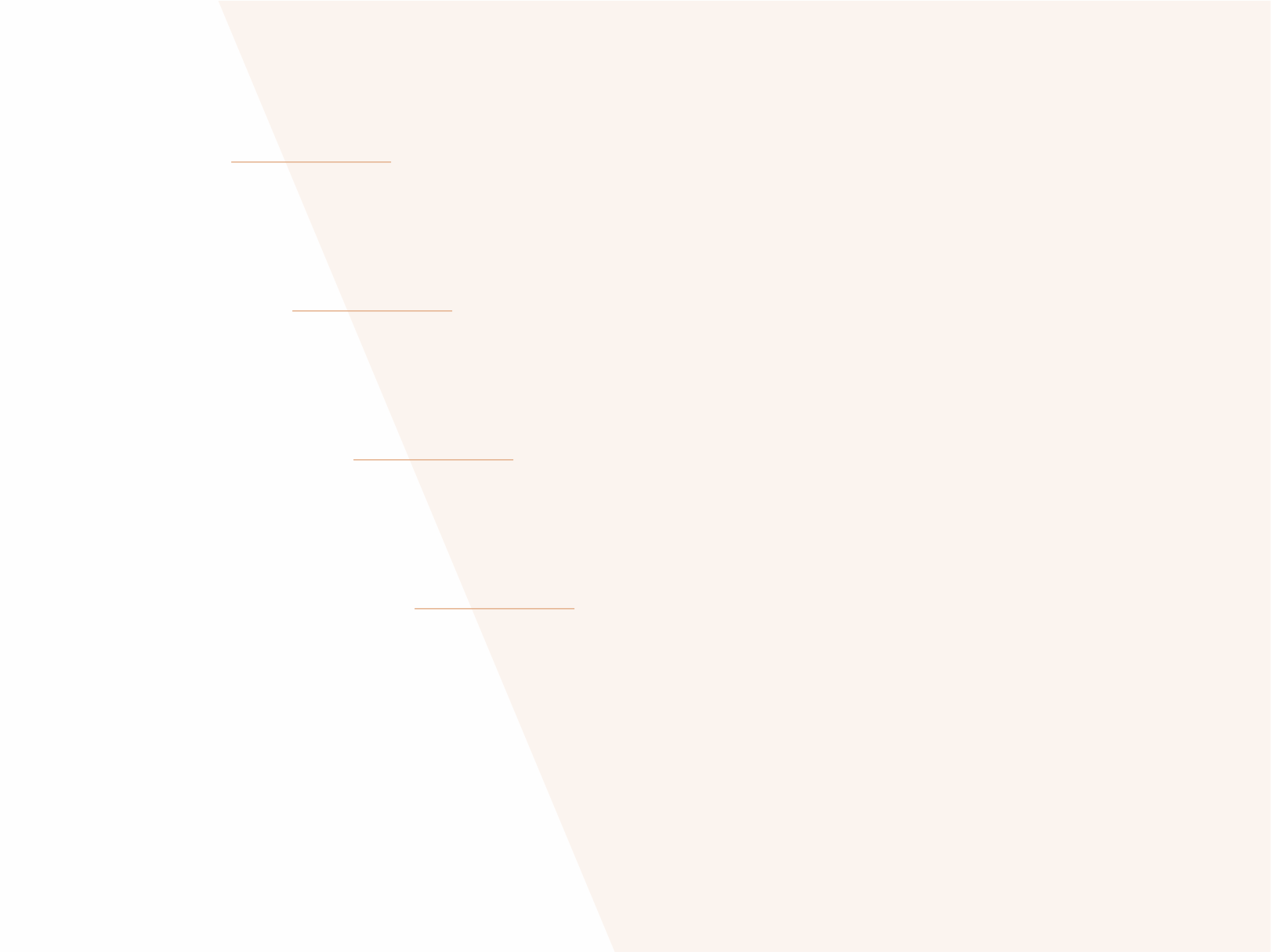 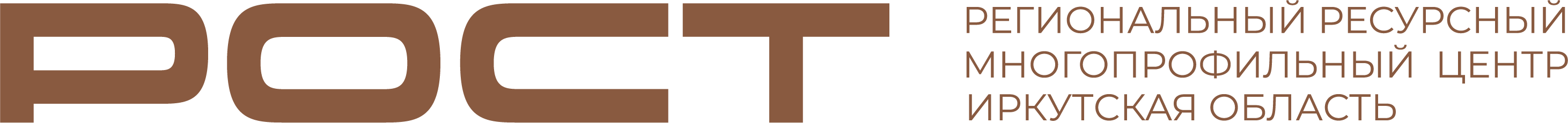 Электронный модуль
информационный сервис, содержащий сведения об участниках специальной военной операции, получивших инвалидность
Цель
оперативное и качественное решение вопросов и потребностей инвалидов из числа участников специальной военной операции
Задача
- организация информационного межведомственного взаимодействия при сопровождении инвалидов из числа участников специальной военной операции
- организация работы электронного модуля,                       обеспечивающего взаимодействие с внешними       поставщиками и получателями информации;
- создание специализированной службы сопровождения участников СВО с инвалидностью
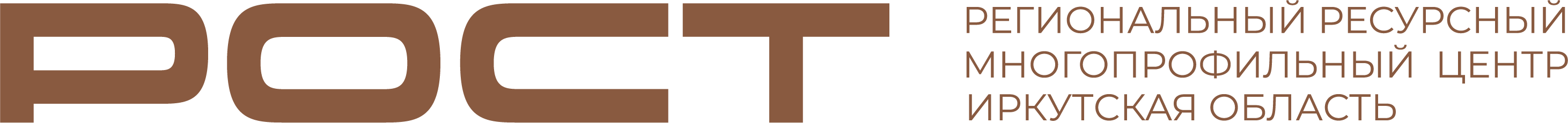 Нормативно-правовые акты:
РАСПОРЯЖЕНИЕ ГУБЕРНАТОРА ИРКУТСКОЙ ОБЛАСТИ от 22.02.2024г. № 54-р
«Об информационном взаимодействии с целью получения сведений об инвалидах из числа участников специальной военной операции, проводимой с 24 февраля 2022 года, проживающих на территории Иркутской области»
РАСПОРЯЖЕНИЕ Министерства социального развития опеки и попечительства Иркутской области от 30.05.2024г. № 53-156-мр
«Об утверждении Перечня лиц, осуществляющих информационное взаимодействие с целью получения сведений об инвалидах из числа участников специальной военной операции, проводимой с 24 февраля 2022 года, проживающих на территории Иркутской области»
СОГЛАШЕНИЯ
Об информационном взаимодействии
ДОРОЖНАЯ КАРТА, утвержденная министром социального развития, опеки и попечительства Иркутской области  от 23.01.2024г. № 09-53-3/24
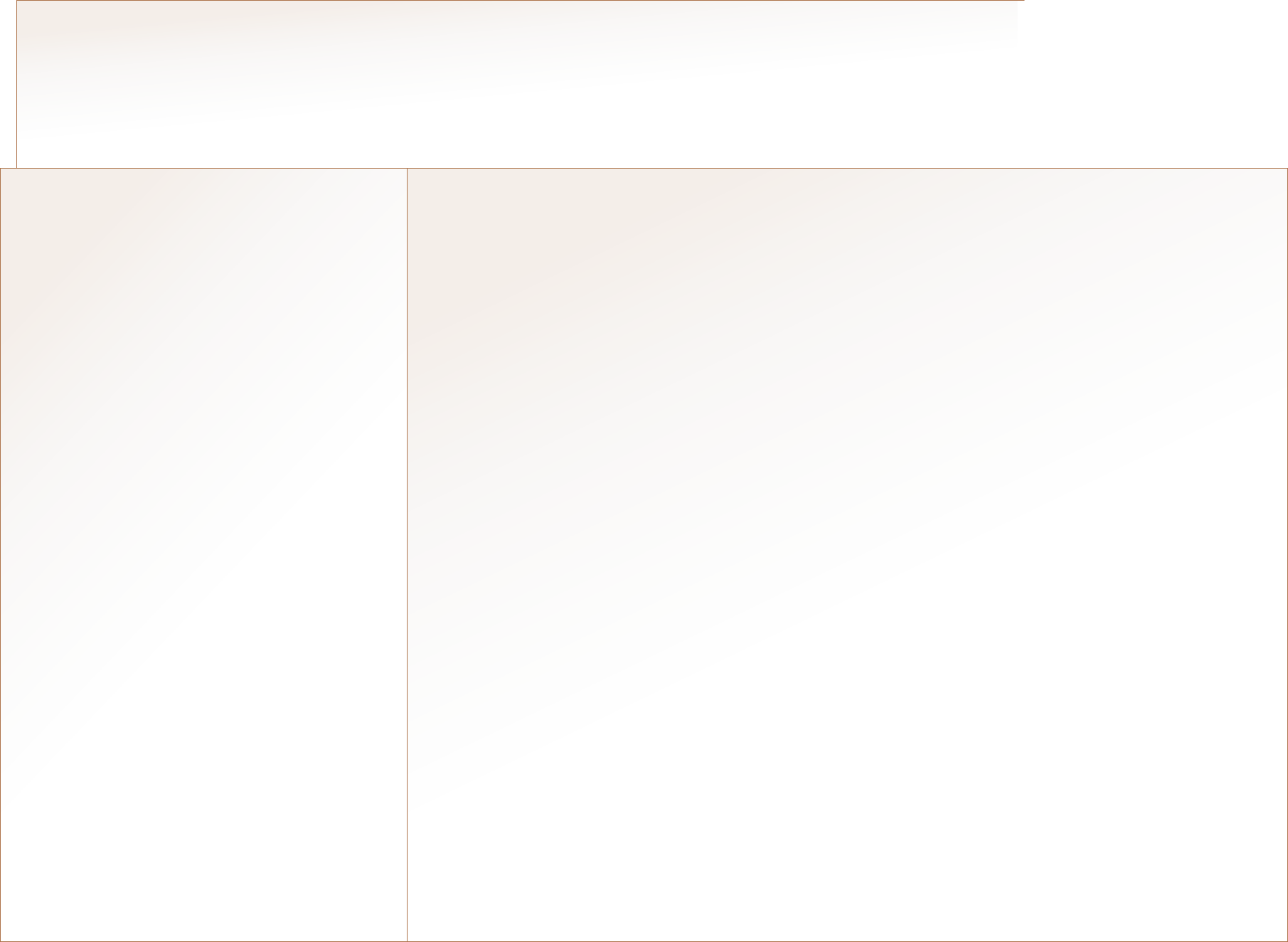 МЕЖВЕДОМСТВЕННОЕ КООРДИНИРОВАНИЕ
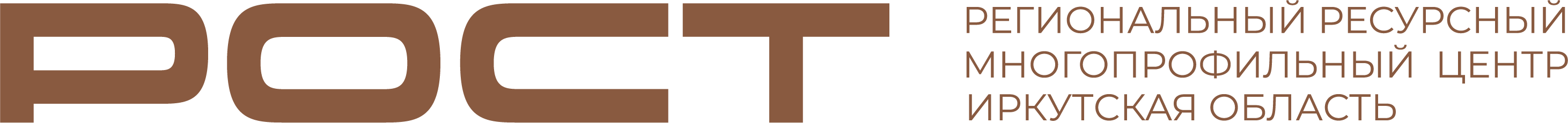 Ответственный координатор-держатель банка: Министерство социального развития, опеки и попечительства Иркутской области
СОГЛАШЕНИЯ О ВЗАИМОДЕЙСТВИИ
Министерство социального развития опеки и попечительства Иркутской области 
Министерство здравоохранения Иркутской области
Министерство труда и занятости Иркутской области
Министерство образования Иркутской области
Министерство спорта Иркутской области
Федеральное казённое учреждение «Главное бюро медико-социальной экспертизы по Иркутской области» Министерства труда и социальной защиты РФ
Отделение Фонда пенсионного и социального страхования РФ по Иркутской области
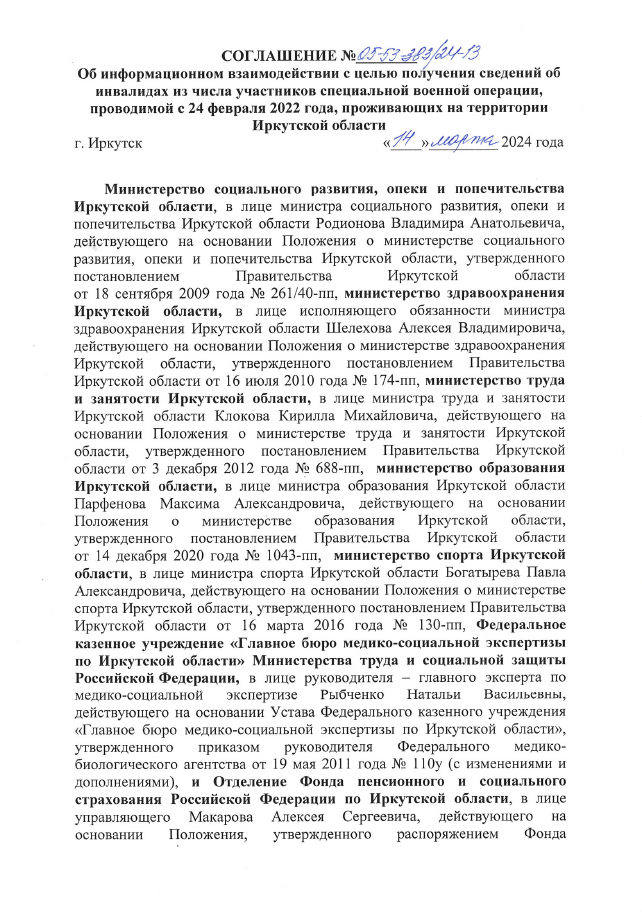 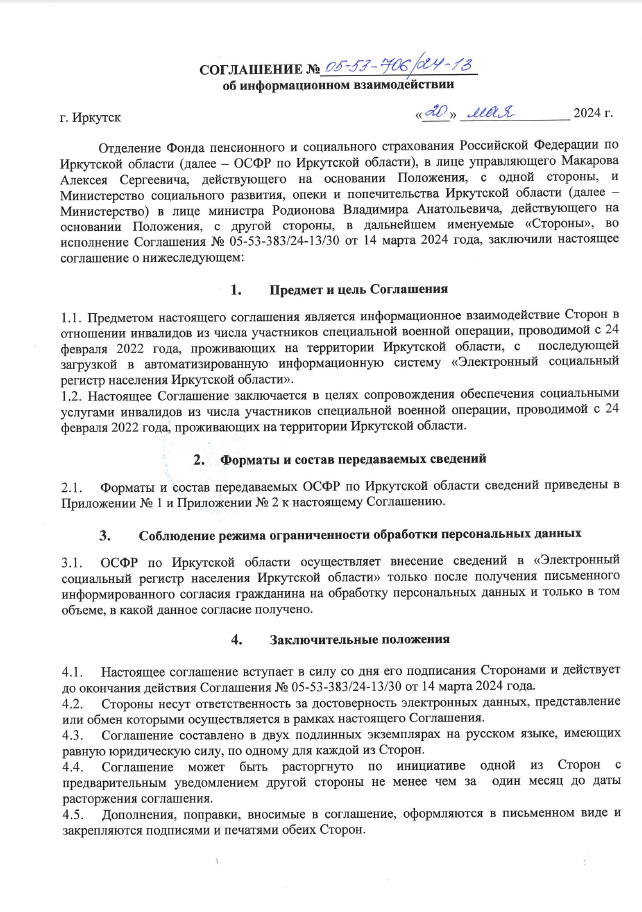 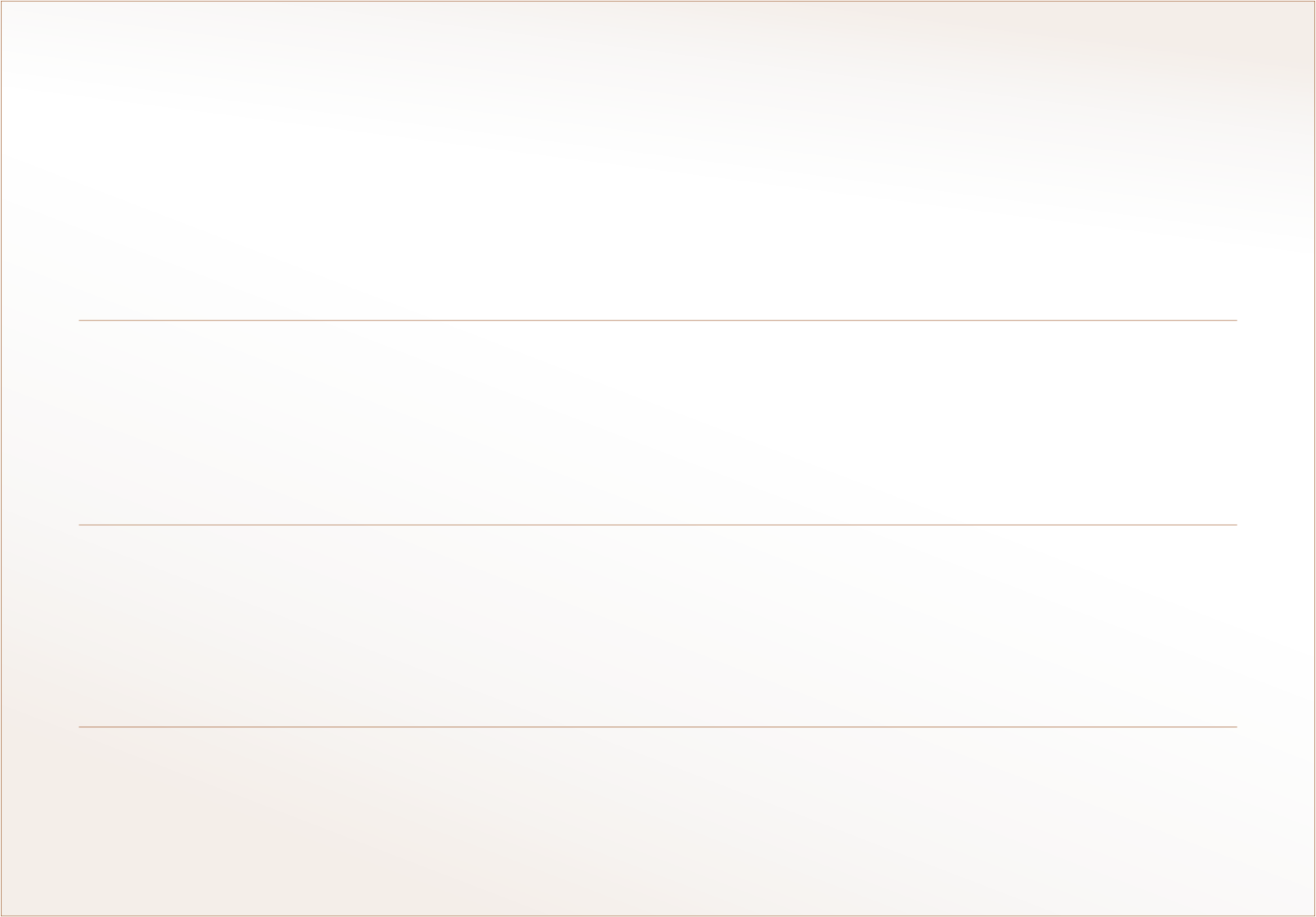 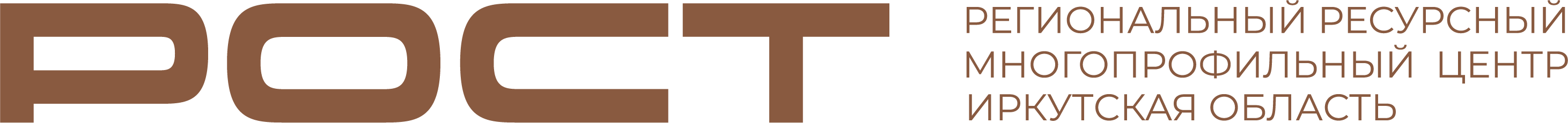 Сведения модуля  О ГРАЖДАНИНЕ
ЦЕЛЕВАЯ Группа:
УЧАСТНИКИ СПЕЦИАЛЬНОЙ 
ВОЕННОЙ ОПЕРАЦИИ, ИМЕЮЩИЕ 
ИНВАЛИДНОСТЬ
ГРУППА ИНВАЛИДНОСТИ 
ОГРАНИЧЕНИЯ ЖИЗНЕДЕЯТЕЛЬНОСТИ
НАРУШЕННЫЕ ФУНКЦИИ ОРГАНИЗМА И СТЕПЕНЬ УТРАТЫ ПРОФЕССИОНАЛЬНОЙ ТРУДОСПОСОБНОСТИ
НАЗНАЧЕННЫЕ И ПРОВОДИМЫЕ РЕАБИЛИТАЦИОННЫЕ МЕРОПРИЯТИЯ, В ТОМ ЧИСЛЕ ПО ОБЕСПЕЧЕНИЮ ИНВАЛИДОВ ТСР И ПРЕДОСТАВЛЕНИЮ ИМ УСЛУГ
ПРОИЗВОДИМЫЕ ИНВАЛИДУ ДЕНЕЖНЫЕ ВЫПЛАТЫ
ИНЫЕ МЕРЫ СОЦИАЛЬНОЙ ПОДДЕРЖКИ
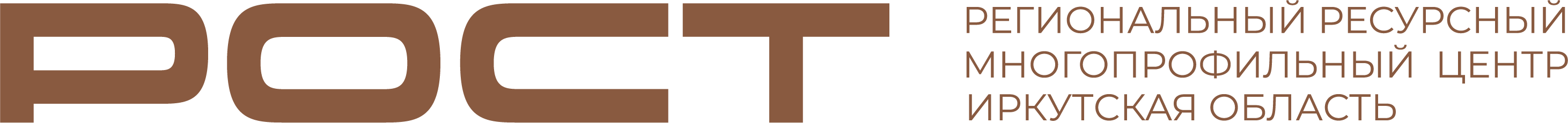 ИНФОРМАЦИОННЫЙ
РАЗДЕЛ 
ВЕДОМСТВ
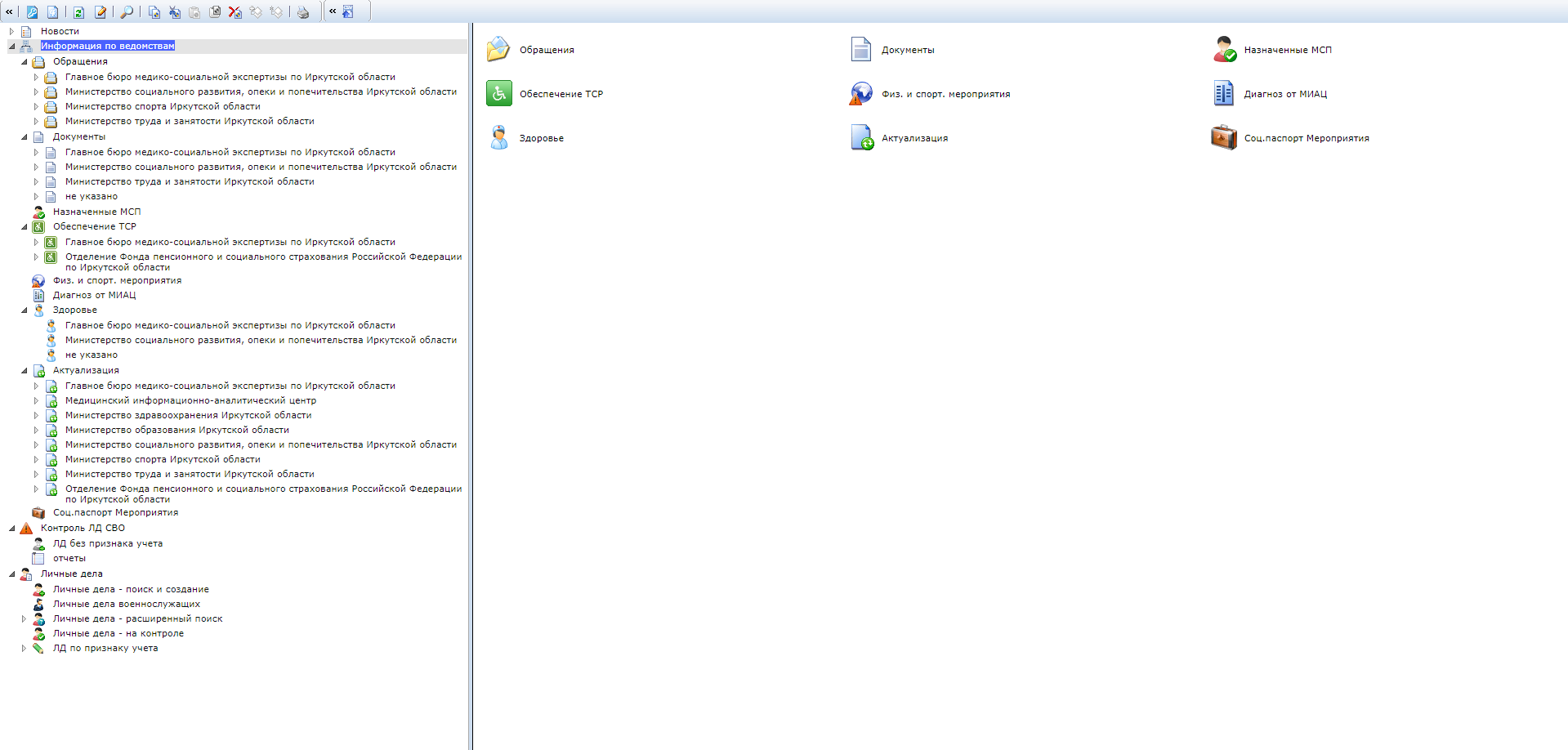 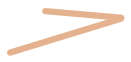 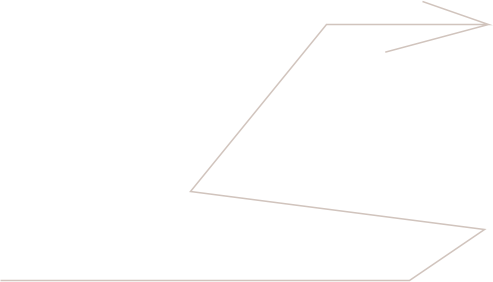 ЭЛЕКТРОННЫЙ МОДУЛЬ ПРЕДПОЛАГАЕТ СОЗДАНИЕ МЕХАНИЗМА ДЛЯ ОПЕРАТИВНОГО ИНФОРМАЦИОННОГО ВЗАИМОДЕЙСТВИЯ МЕЖДУ ВЕДОМСТВАМИ В ИРКУТСКОЙ ОБЛАСТИ
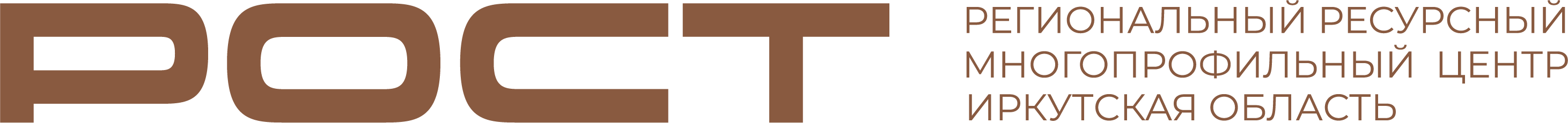 Информационный раздел ведомств
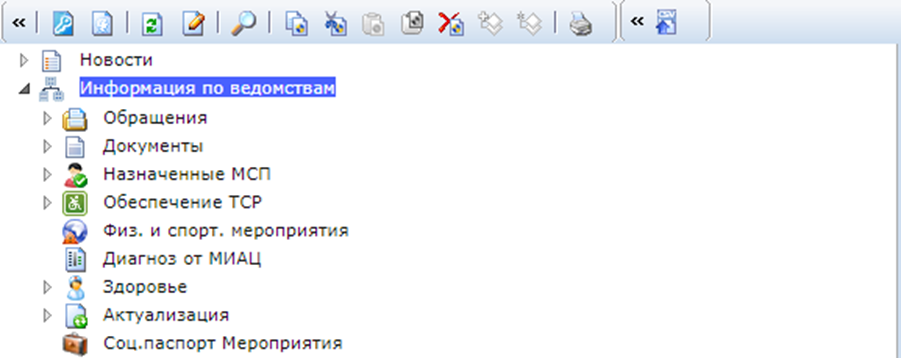 Данный раздел
позволяет отслеживать обращения в ведомства, назначенные МСП, обеспечение ТСР, а также осуществлять контроль за объемом полученной помощи гражданами
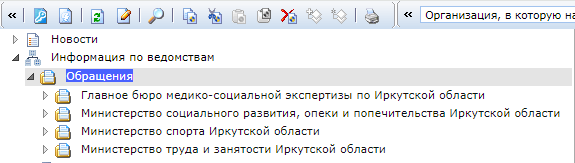 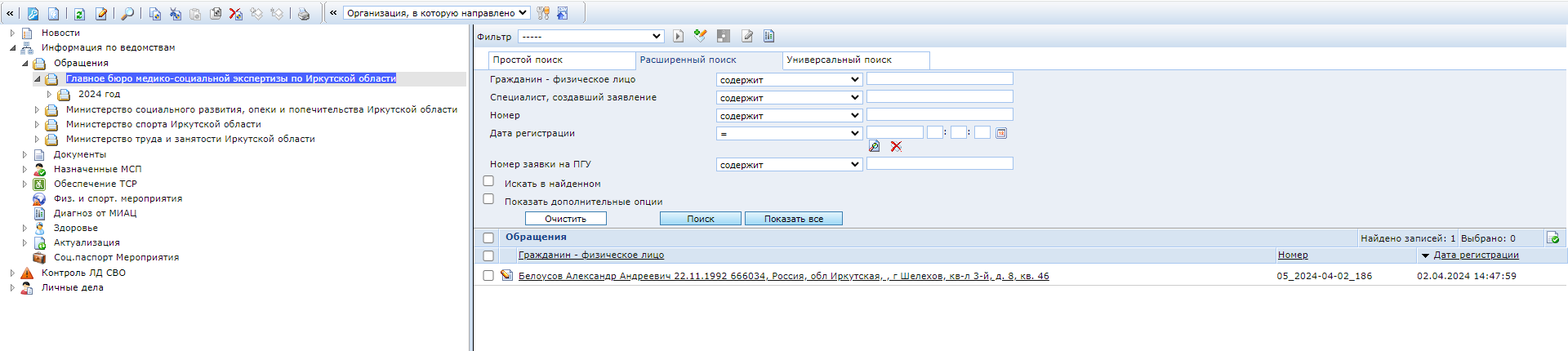 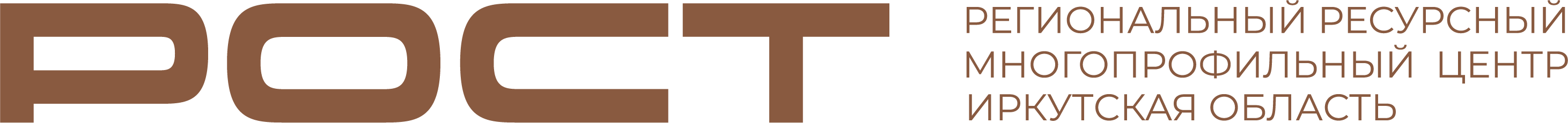 Личные дела
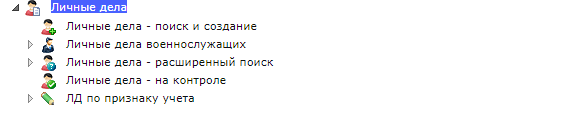 Данный раздел содержит личные данные участников СВО с возможностью расширенного поиска данных:
личные сведения
сведения о семье
состояние здоровья
назначенные ТСР
назначенные МСП
реабилитационные мероприятия
и др.
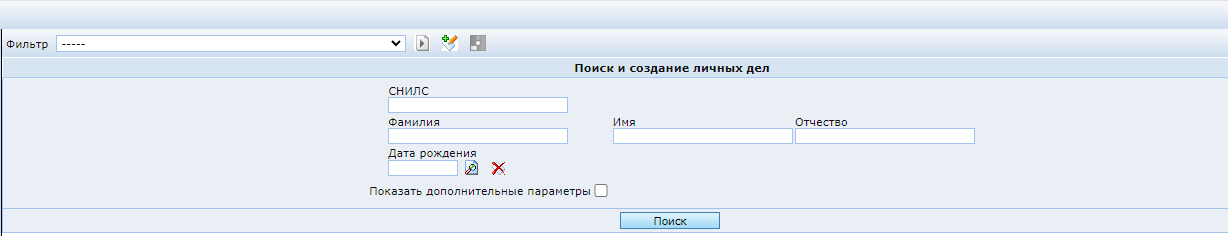 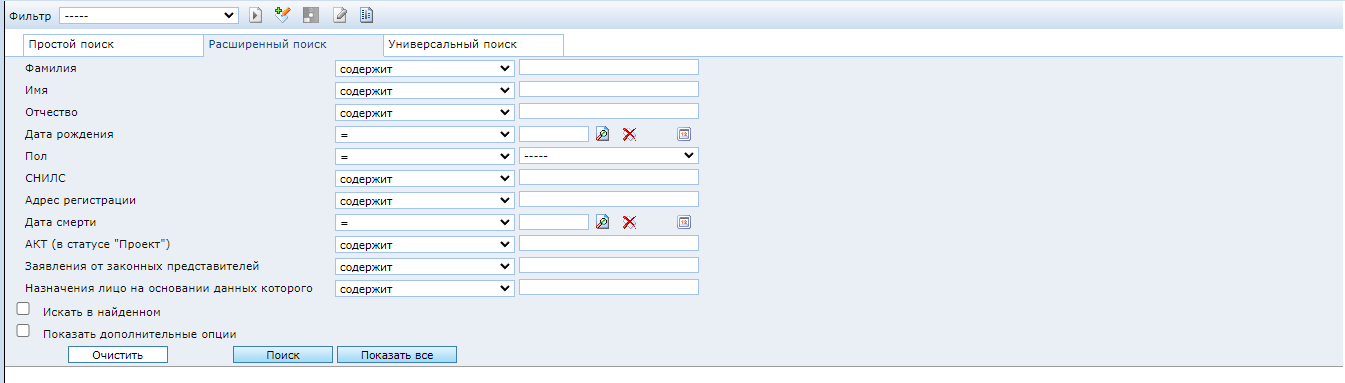 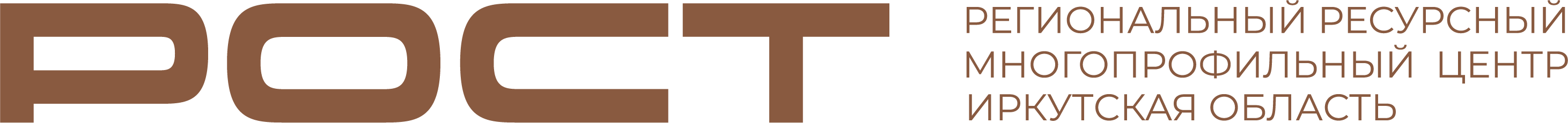 Контроль личных дел
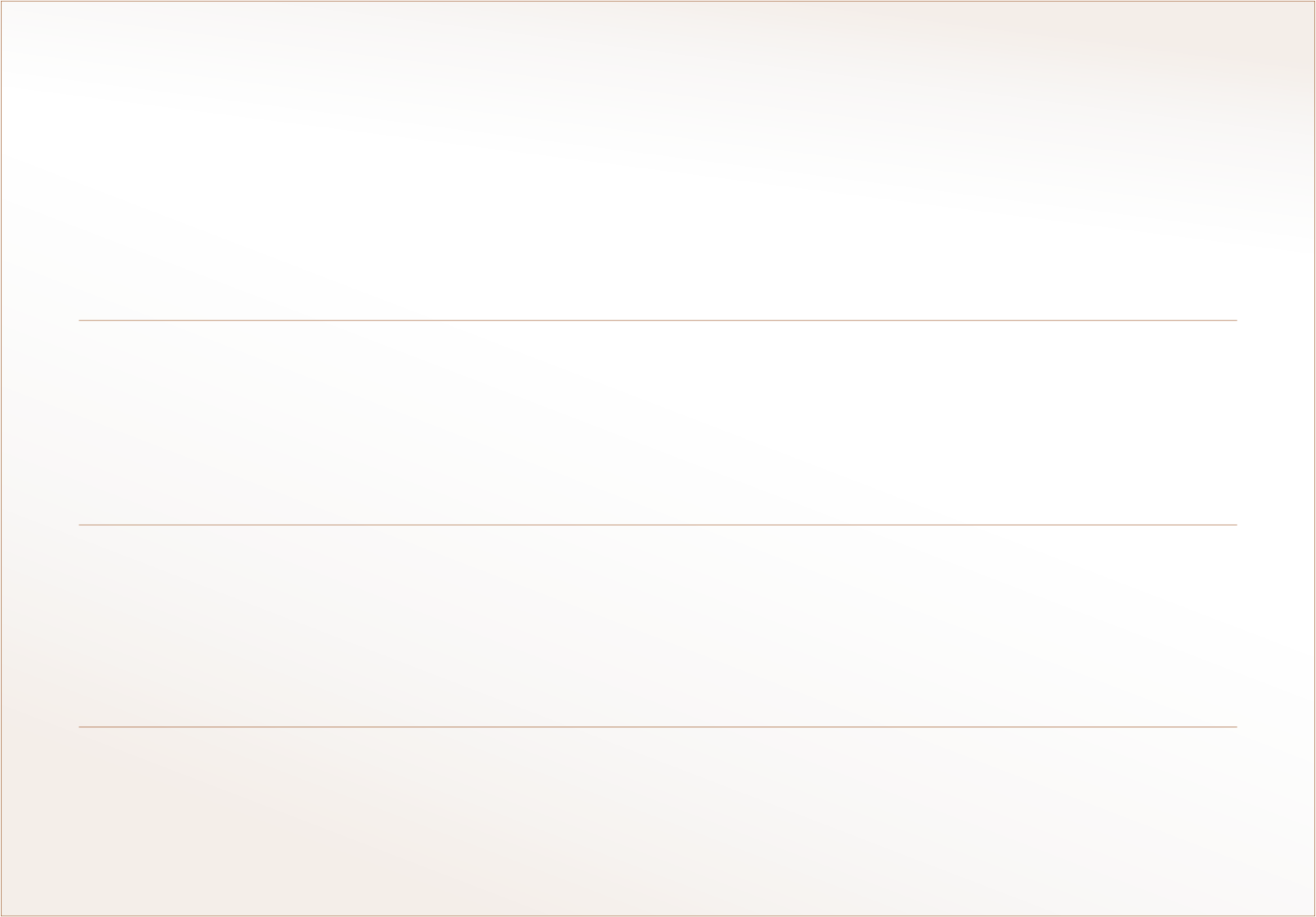 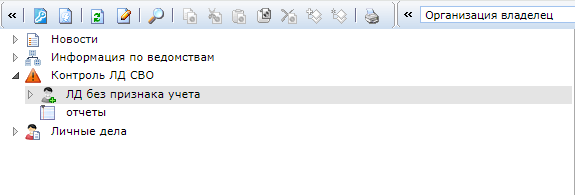 Выгрузка данных происходит в формате EXCEL с возможностью фильтрации данных
Личные данные участников СВО
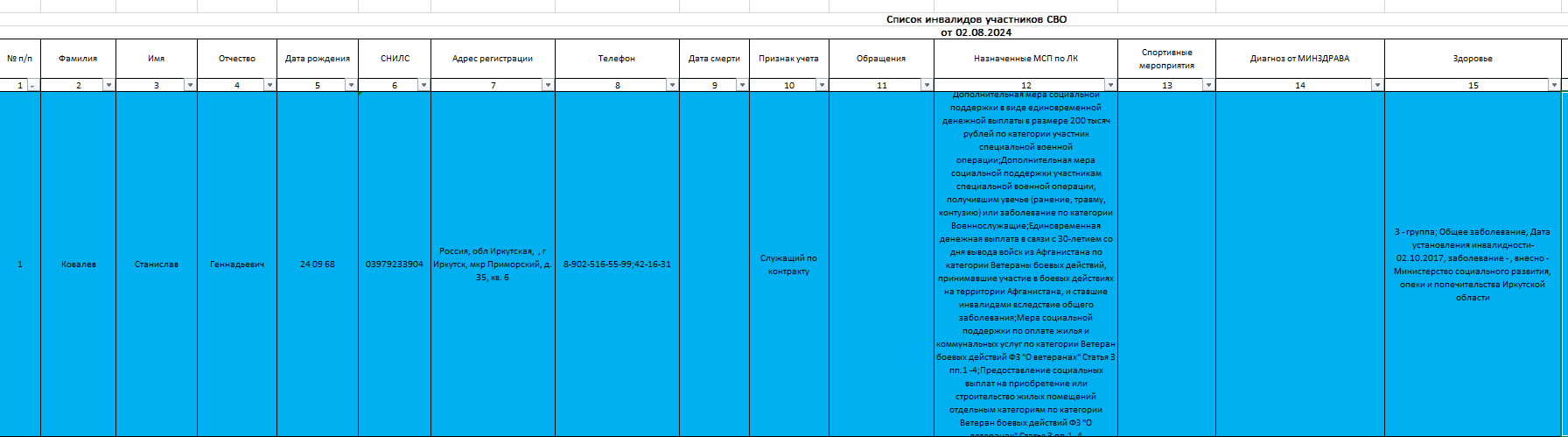 Назначенные МСП, информация о здоровье участника СВО
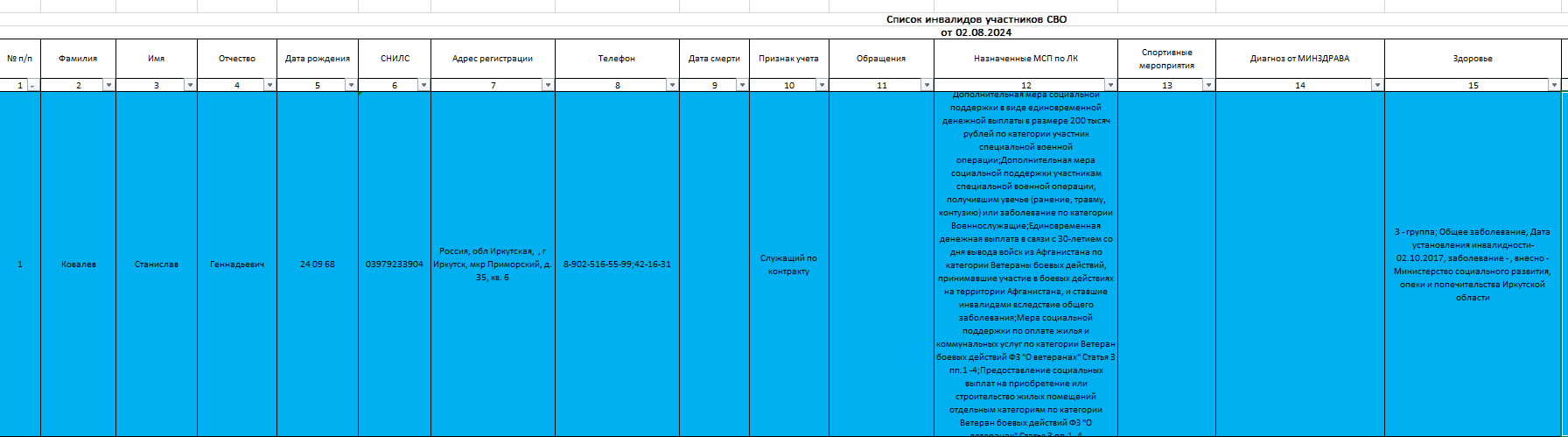 Даты актуализации в программе АИС ЭСРН
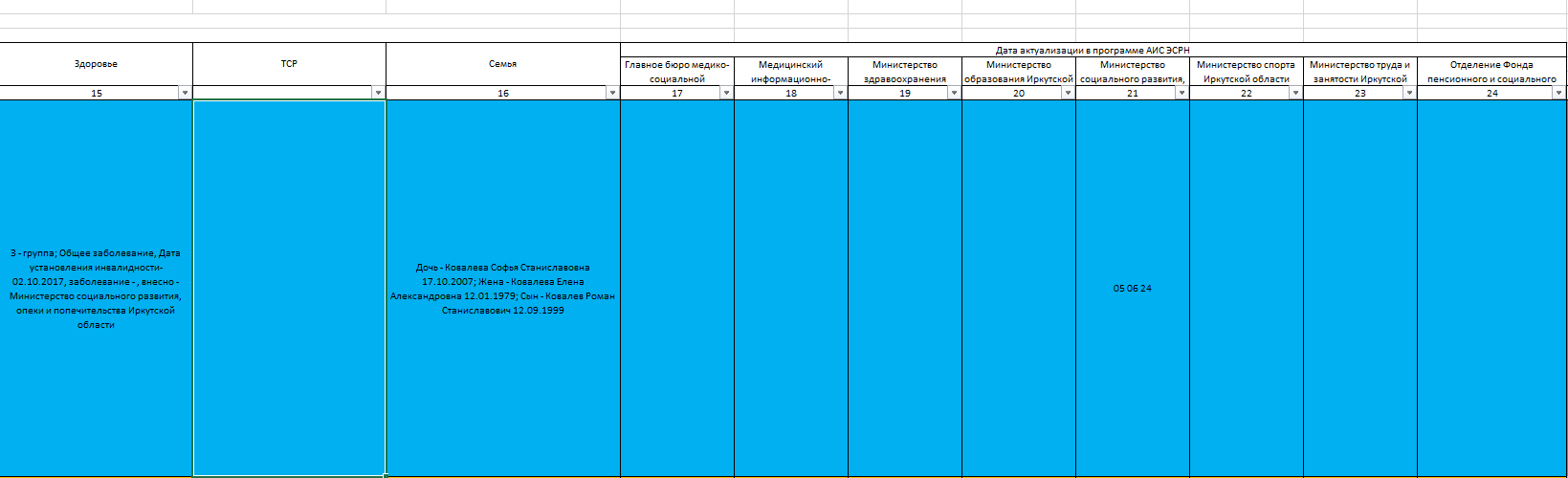 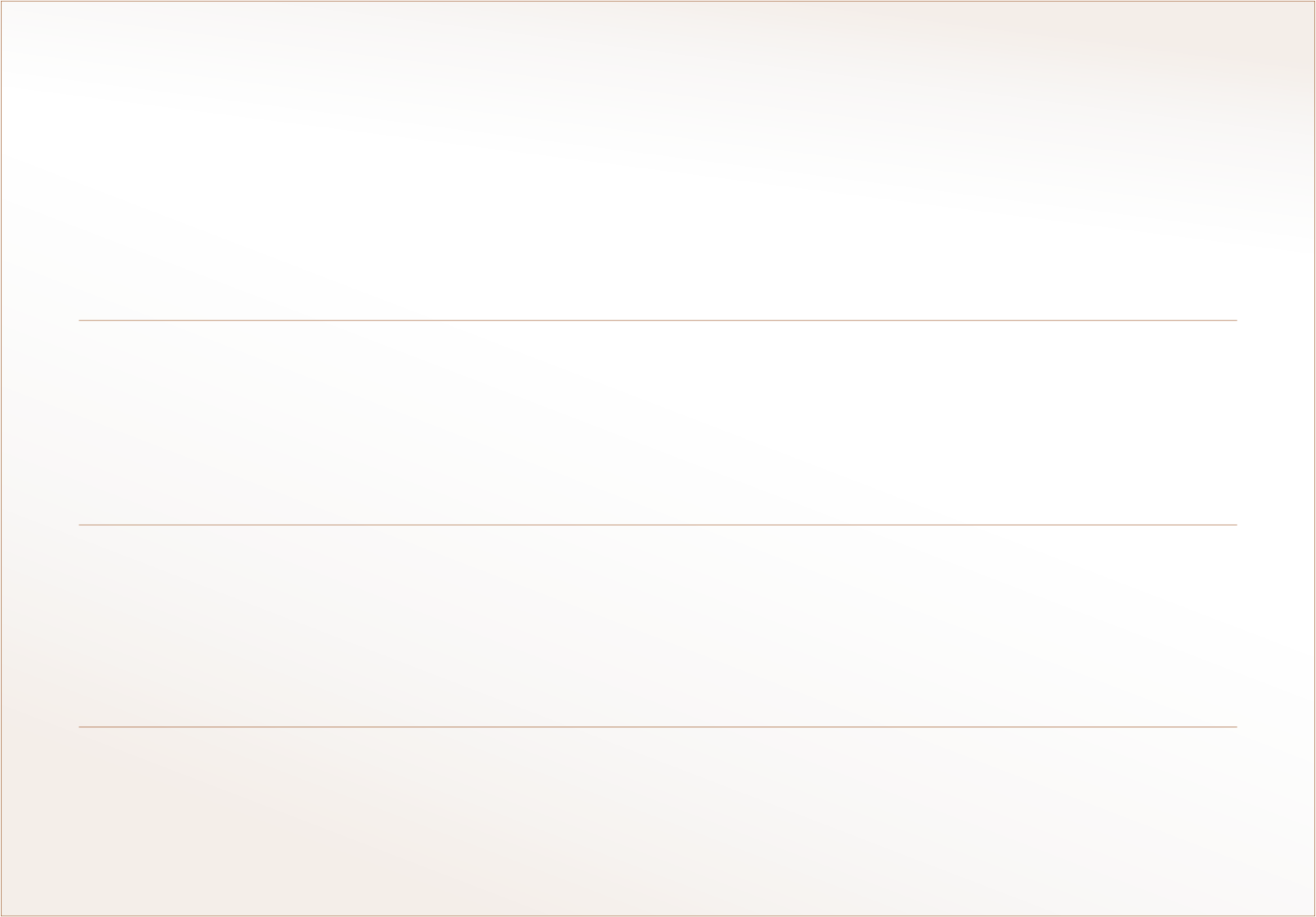 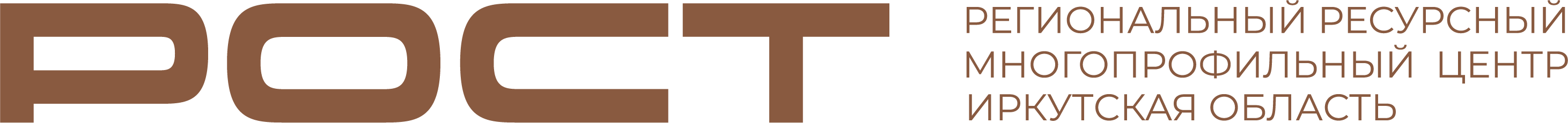 СПЕЦИАЛИЗИРОВАННАЯ СЛУЖБА сопровождения участников СВО с инвалидностью
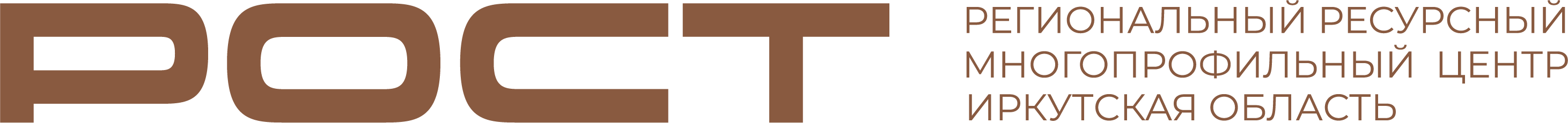 Министерство СОЦИАЛЬНОГО РАЗВИТИЯ, ОПЕКИ И ПОПЕЧИТЕЛЬСИТВА Иркутской области
Единый центр сопровождения участников Сво и членов их семей Иркутской области
Региональный координационный центр
координатор базы
оператор базы
эксперт СДУ
Осуществляет полный контроль за организацией работы с участниками СВО, имеющими инвалидность, принимает отчетность
Осуществляет взаимодействие с ведомствами по внесению данных
Осуществляет обратную связь с гражданами
Осуществляет обследование ЖБУ участников СВО, имеющих инвалидность, на предмет нуждаемости в услугах по уходу
Включает в СДУ в случае признания нуждающимся
Единая методология работы
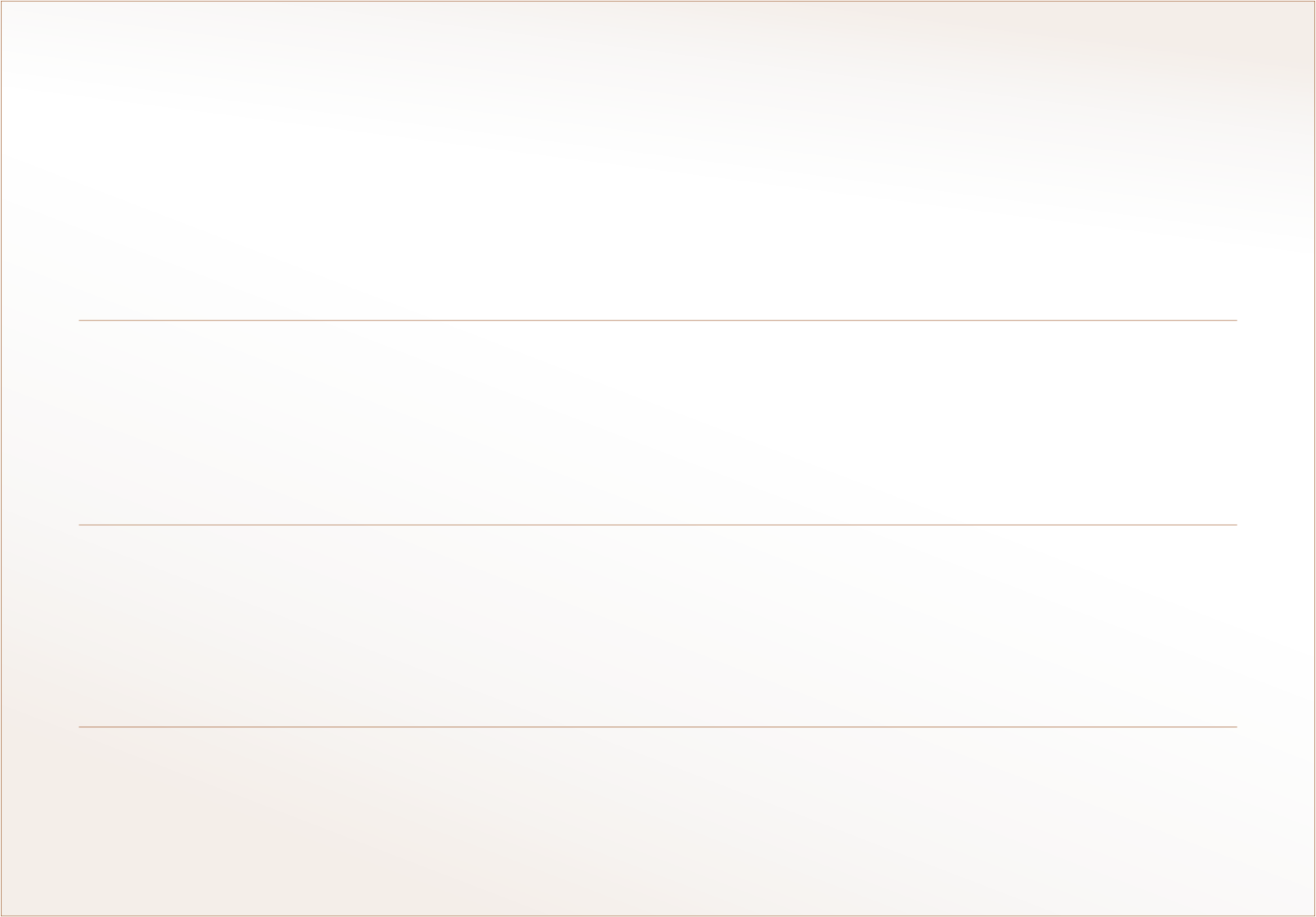 Ответственный по модулю: специалист Единого центра сопровождения семей участников СВО и членов их семей:
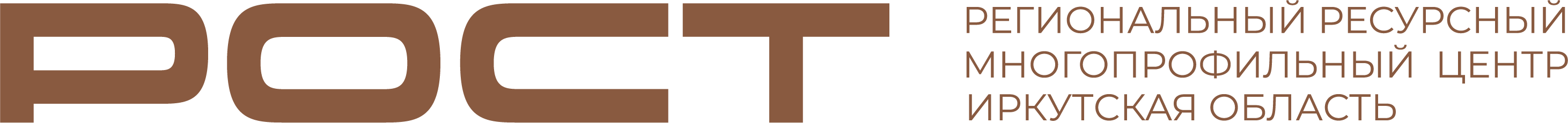 ежедневная выгрузка
еженедельный отчет в Министерство социального развития опеки и попечительства Иркутской области 
оперативный обмен информацией между ведомствами 
оперативный контроль за вносимой информацией ведомствами в ЭСРН (электронный социальный регистр населения) или посредством телефонной связи
еженедельный обзвон состоящих в базе граждан с целью контроля полноты предоставленных услуг
еженедневный обзвон вновь внесенных в базу граждан с целью  выявления нуждаемости в услугах
Контроль заполнения данных
СОЦИАЛЬНЫЙ ЭФФЕКТ: выполнение реабилитационных и абилитационных мероприятий в полном объеме